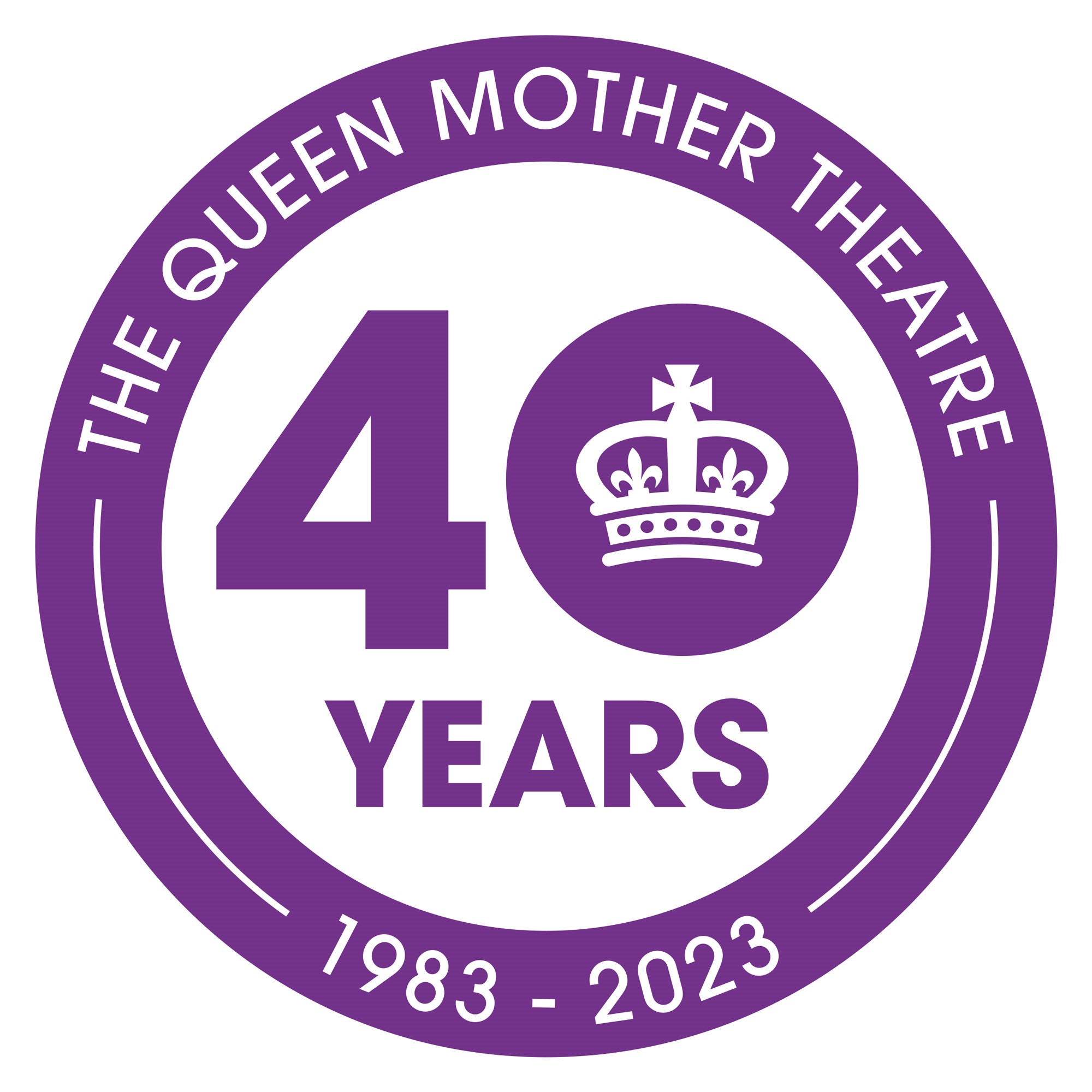 Financial Update and Statement 
Season  2022 - 2023

Bancroft Players Amateur Dramatic Society
Big Spirit Youth Theatre
Ensemble
Junior Bancroft Players
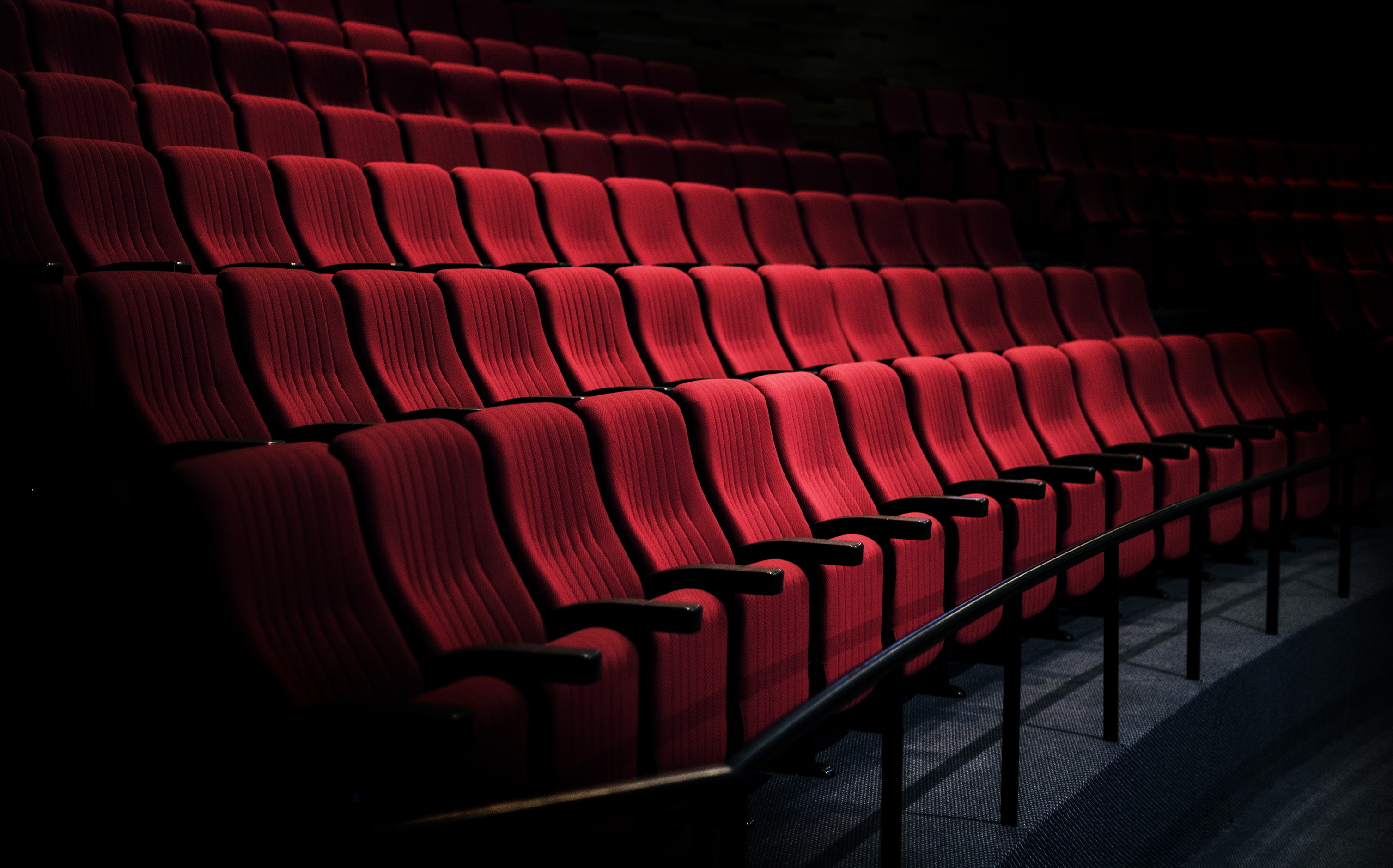 Mark Weatherbed
Treasurer 
Thursday July 13th 2023
Summary of the Year
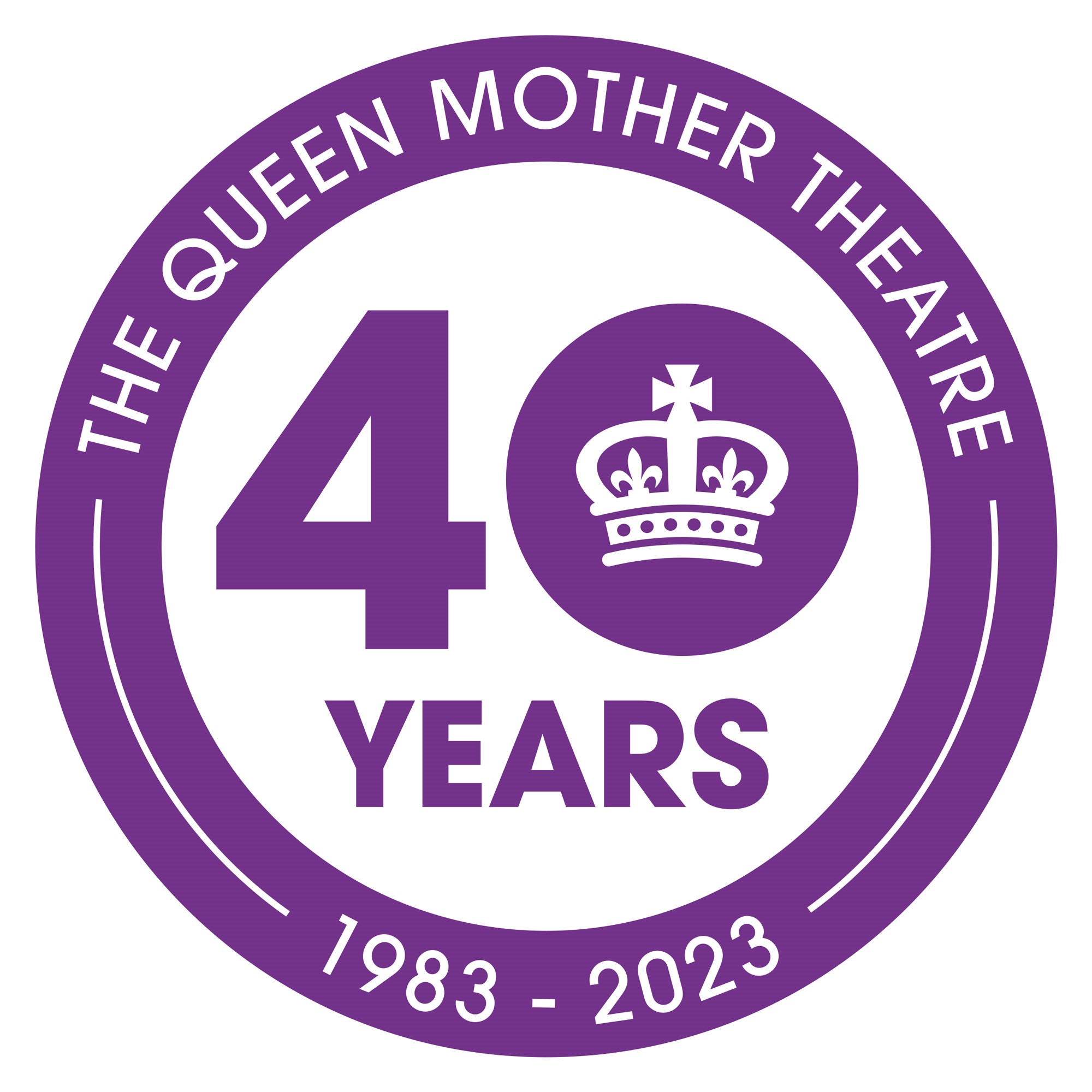 Finances 2022 – 2023 – SANTANDER BANK
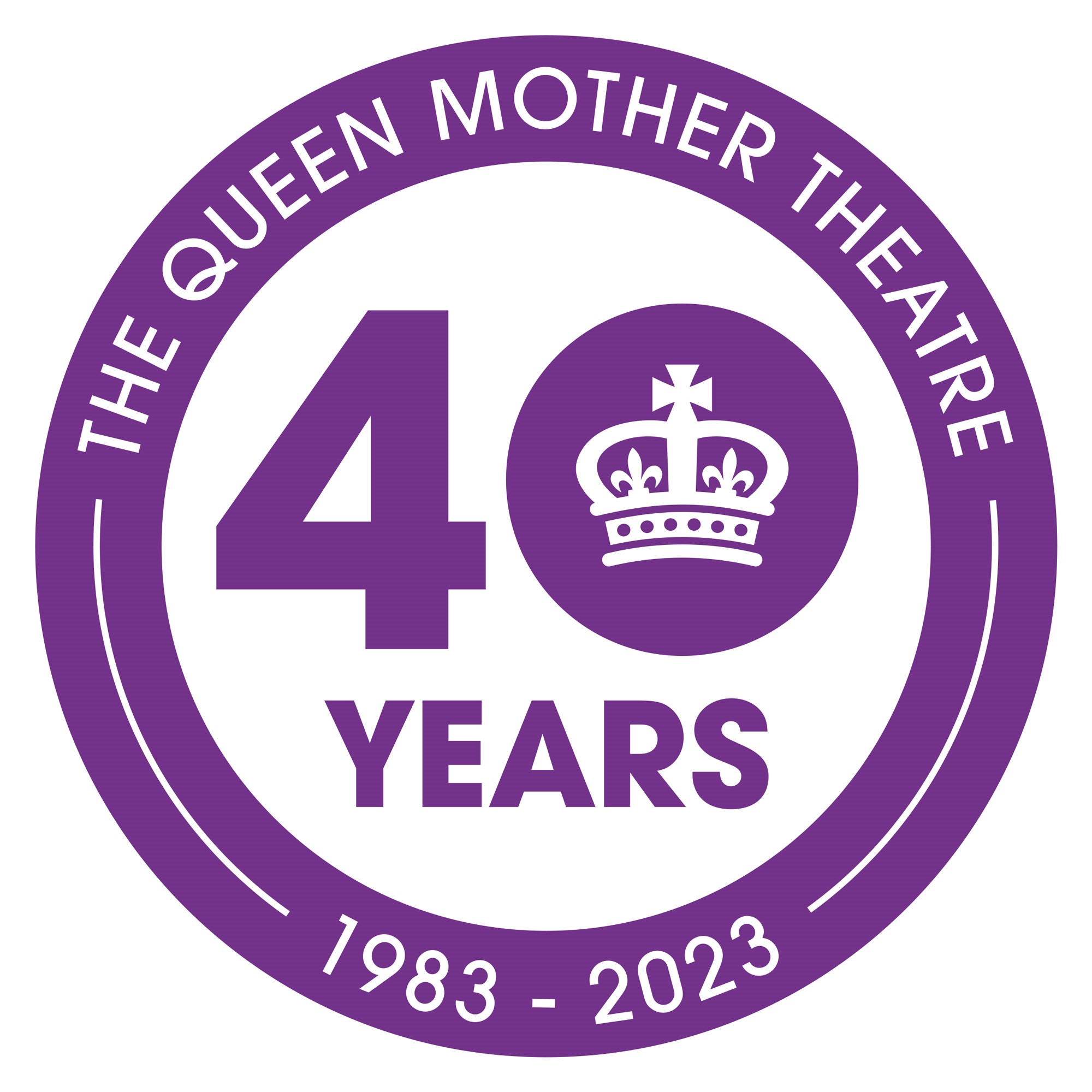 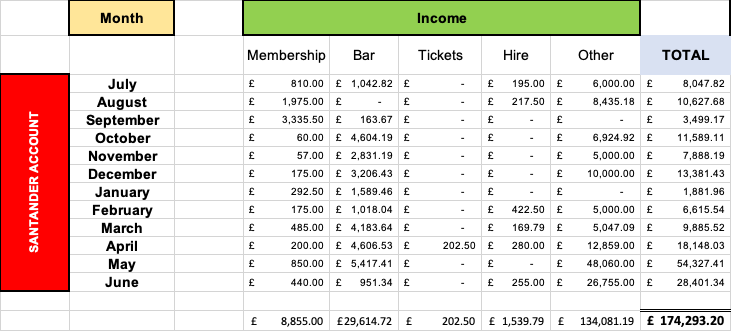 [Speaker Notes: Simplified Constitution - CIO’s have certain statutory powers that would otherwise have be detailed more fully to the Charity Commission
Greater Flexibility – Despite certain regulatory requirements stipulating a CIO constitution, there is more flexibility to establish our own governance procedures
Less punitive – The regulations governing CIOs do not penalise the CIO for the misconduct of the Trustees and they set out clear duties for the Trustees and  Members
Personal Risk to members – under the current incorporated charity we are at a personal risk as a member]
Finances 2022 – 2023 BARCLAYS BANK
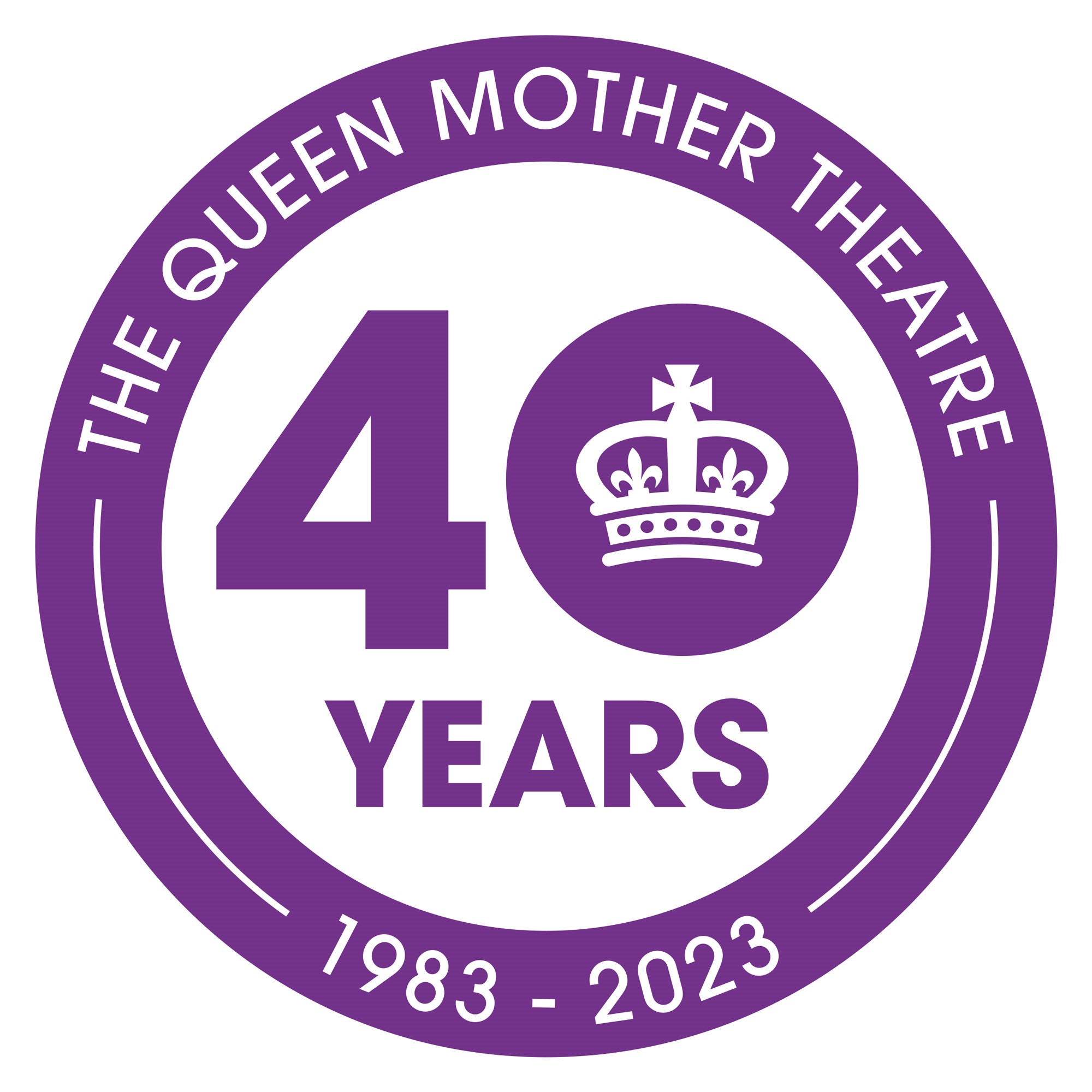 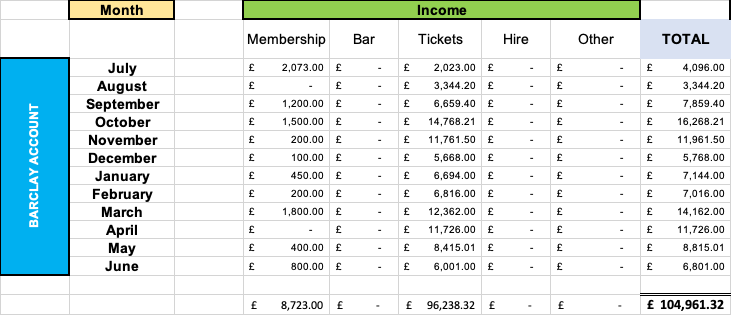 [Speaker Notes: Simplified Constitution - CIO’s have certain statutory powers that would otherwise have be detailed more fully to the Charity Commission
Greater Flexibility – Despite certain regulatory requirements stipulating a CIO constitution, there is more flexibility to establish our own governance procedures
Less punitive – The regulations governing CIOs do not penalise the CIO for the misconduct of the Trustees and they set out clear duties for the Trustees and  Members
Personal Risk to members – under the current incorporated charity we are at a personal risk as a member]
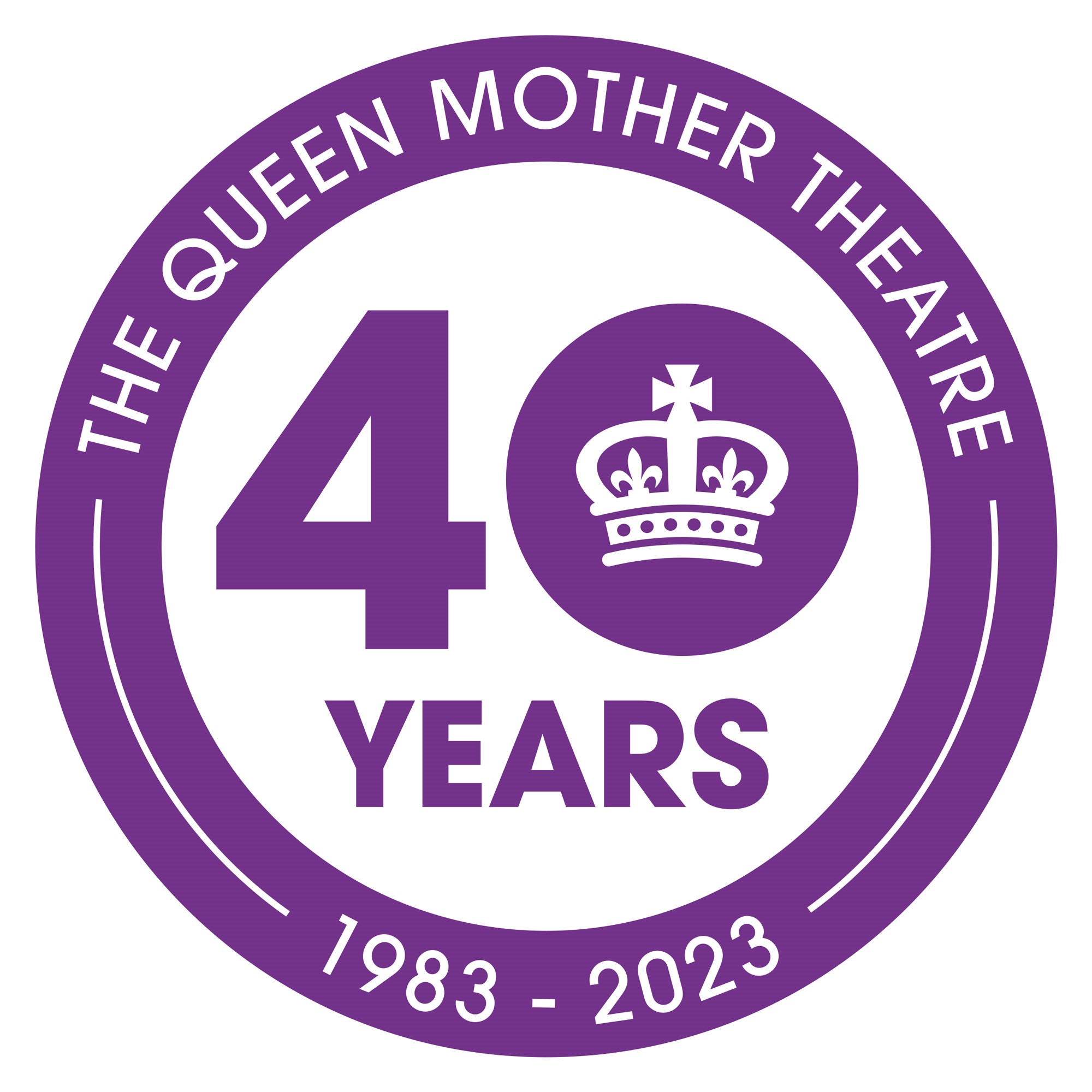 Finances 2022 – 2023
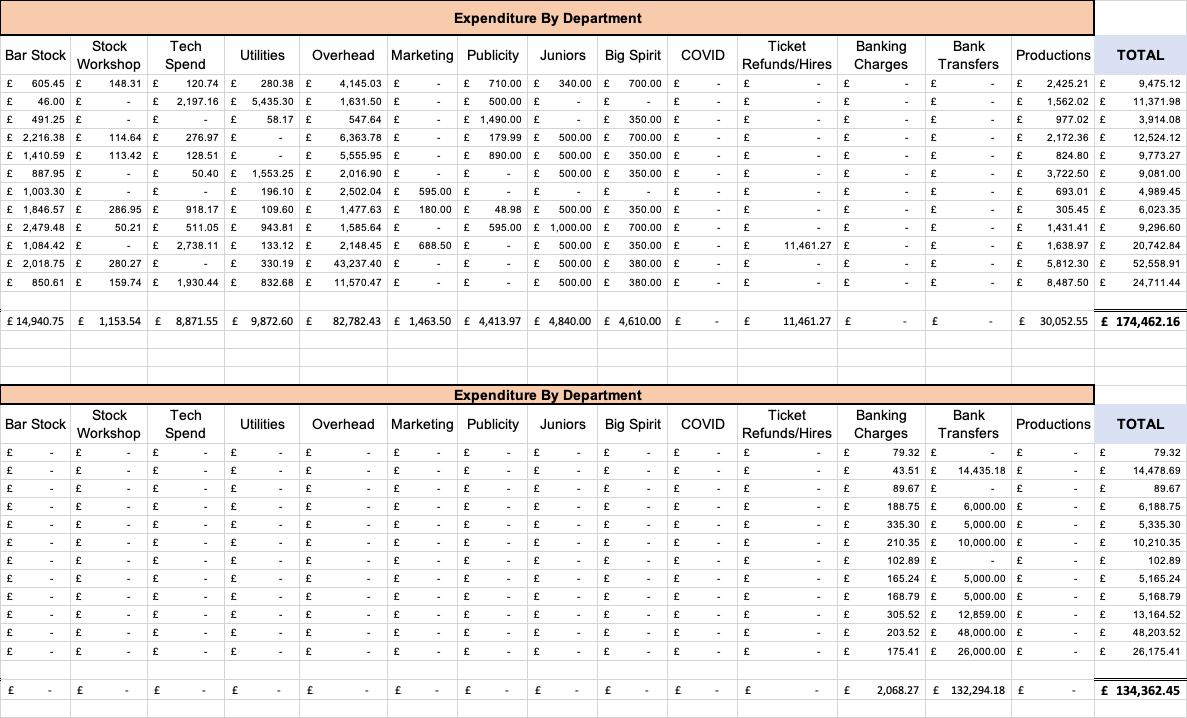 Santander Bank
Barclays Bank
[Speaker Notes: Simplified Constitution - CIO’s have certain statutory powers that would otherwise have be detailed more fully to the Charity Commission
Greater Flexibility – Despite certain regulatory requirements stipulating a CIO constitution, there is more flexibility to establish our own governance procedures
Less punitive – The regulations governing CIOs do not penalise the CIO for the misconduct of the Trustees and they set out clear duties for the Trustees and  Members
Personal Risk to members – under the current incorporated charity we are at a personal risk as a member]
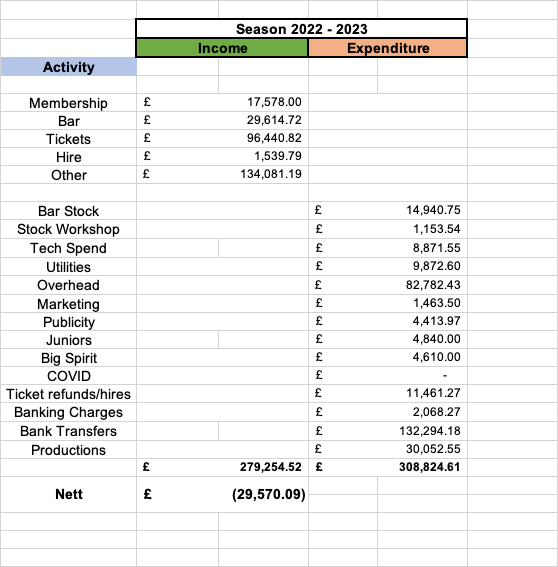 Finances  2022 - 2023
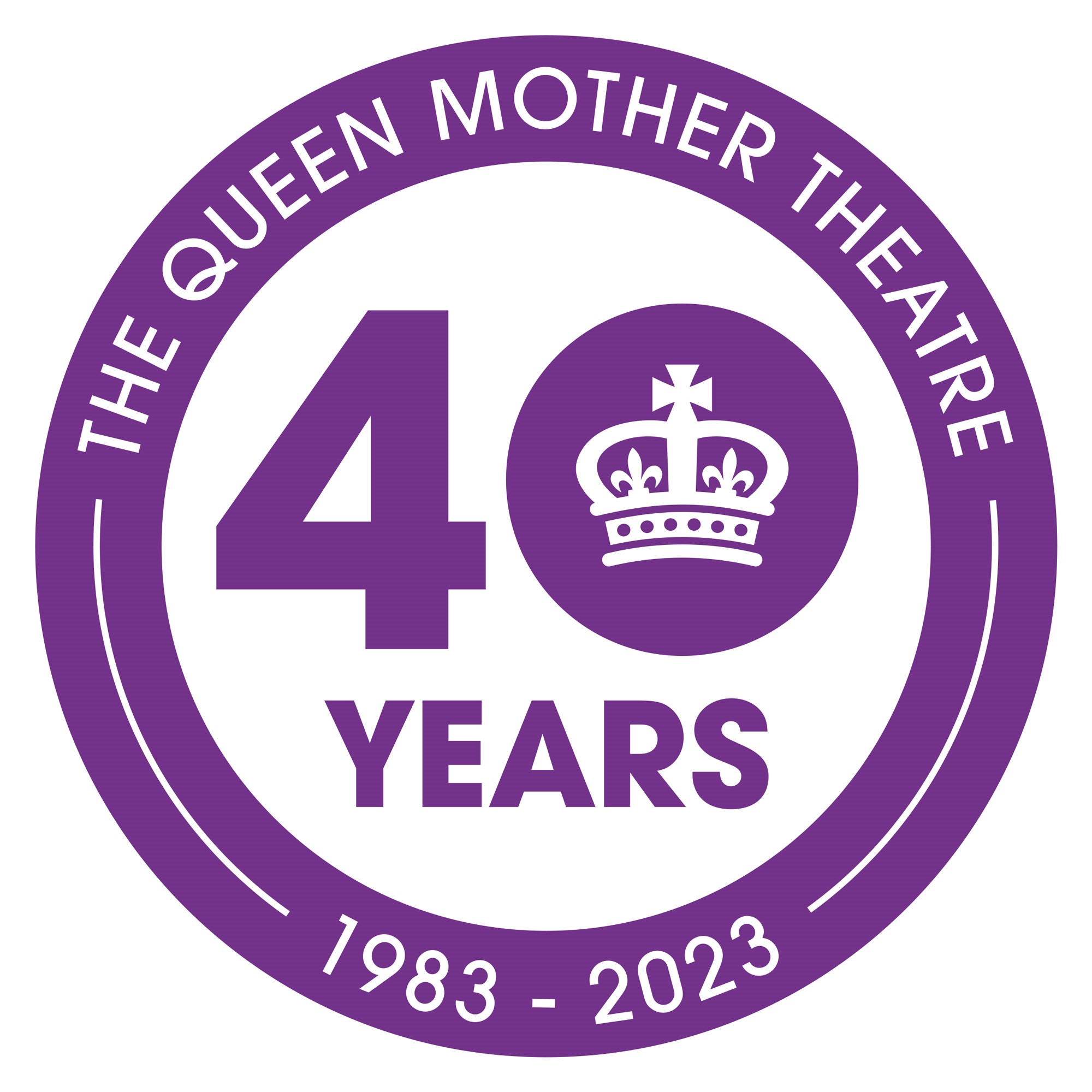 [Speaker Notes: Charity Trustee’s and Member’s, are becoming more aware of the financial risks associated with running charities, so there is a growing trend to move more towards the use of limited liability companies
There is a constant battle between what regulations which we are governed by, the Charities Act, and those by which are imposed on companies by company law.]
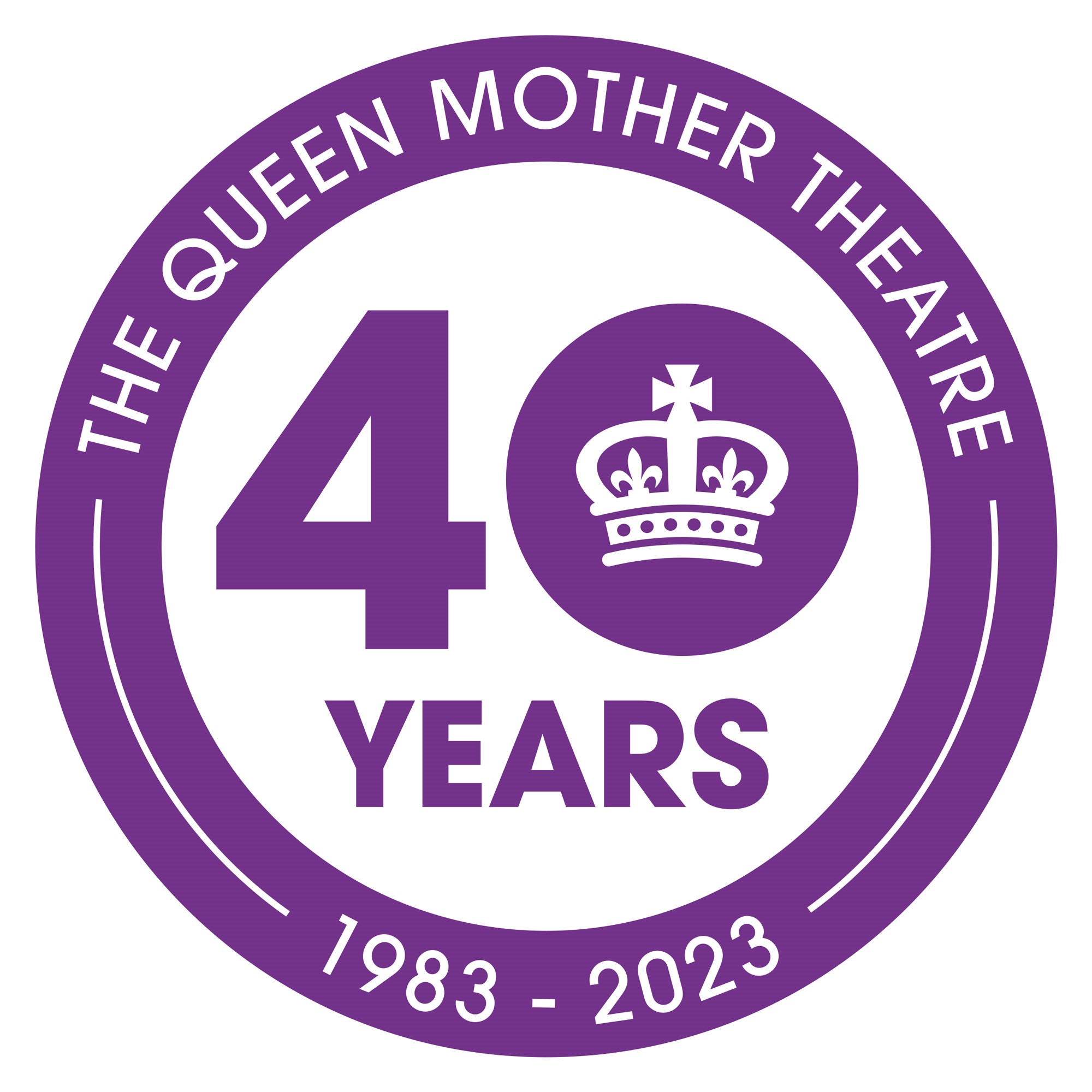 Finances - Productions 2022 - 2023
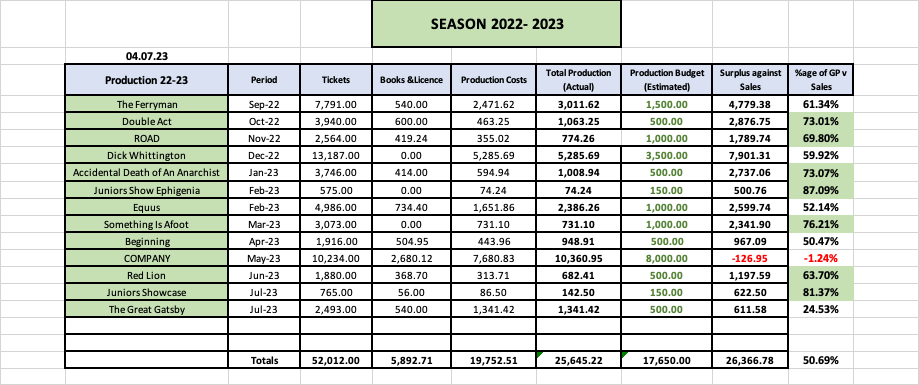 [Speaker Notes: Simplified Constitution - CIO’s have cert
Greater Flexibility – Despite certain regulatory requirements stipulating a CIO constitution, there is more flexibility to establish our own governance procedures
Less punitive – The regulations governing CIOs do not penalise the CIO for the misconduct of the Trustees and they set out clear duties for the Trustees and  Members
Personal Risk to members – under the current incorporated charity we are at a personal risk as a member]
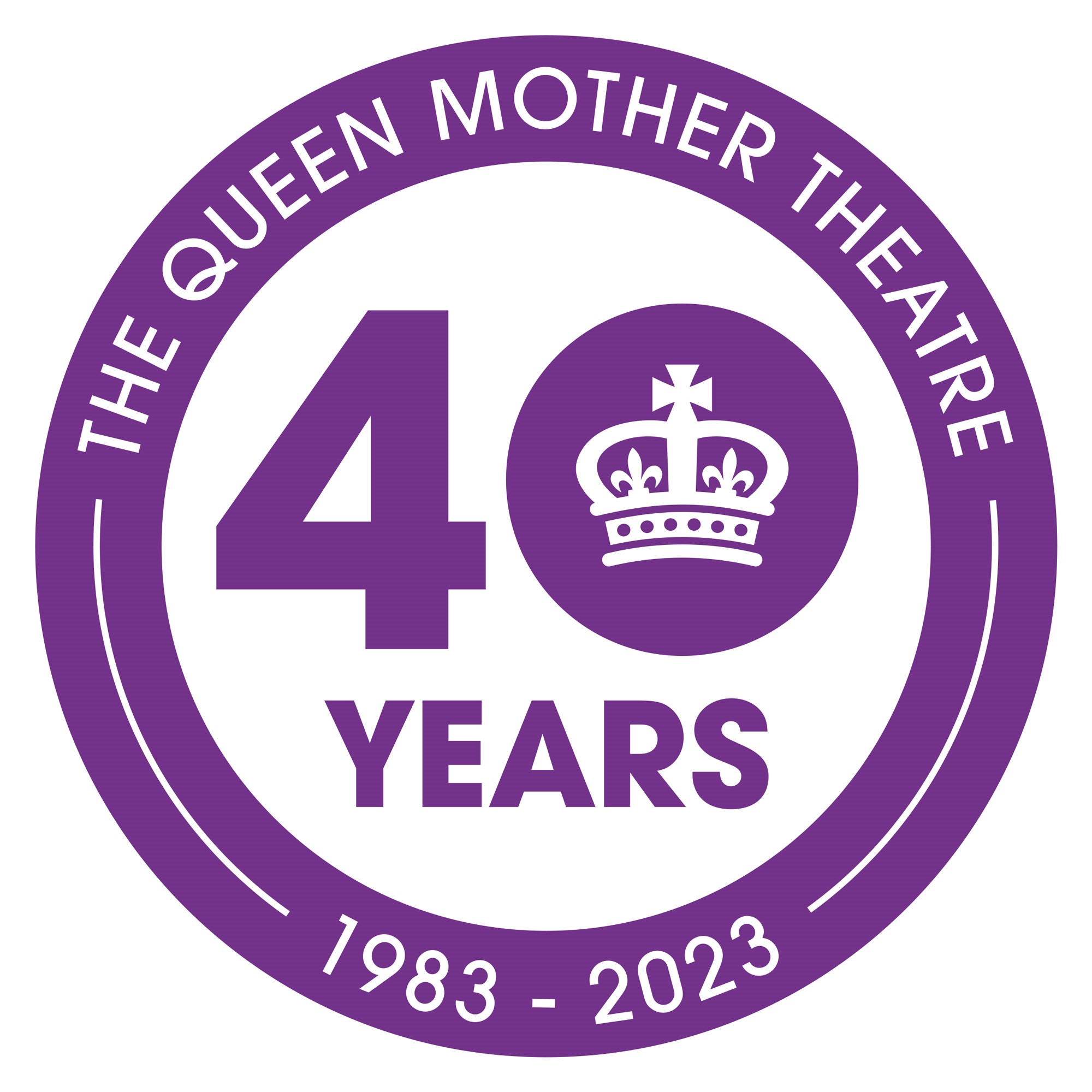 We continue to invest in the future
Finances - Productions 2022 - 2023
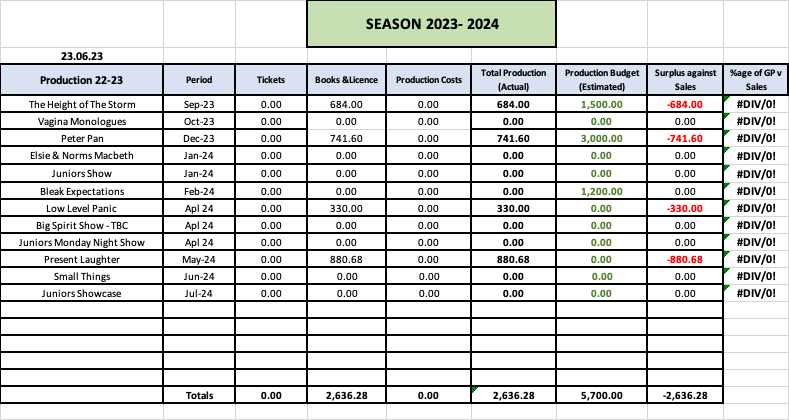 [Speaker Notes: Simplified Constitution - CIO’s have cert
Greater Flexibility – Despite certain regulatory requirements stipulating a CIO constitution, there is more flexibility to establish our own governance procedures
Less punitive – The regulations governing CIOs do not penalise the CIO for the misconduct of the Trustees and they set out clear duties for the Trustees and  Members
Personal Risk to members – under the current incorporated charity we are at a personal risk as a member]
Thank You – Any Questions
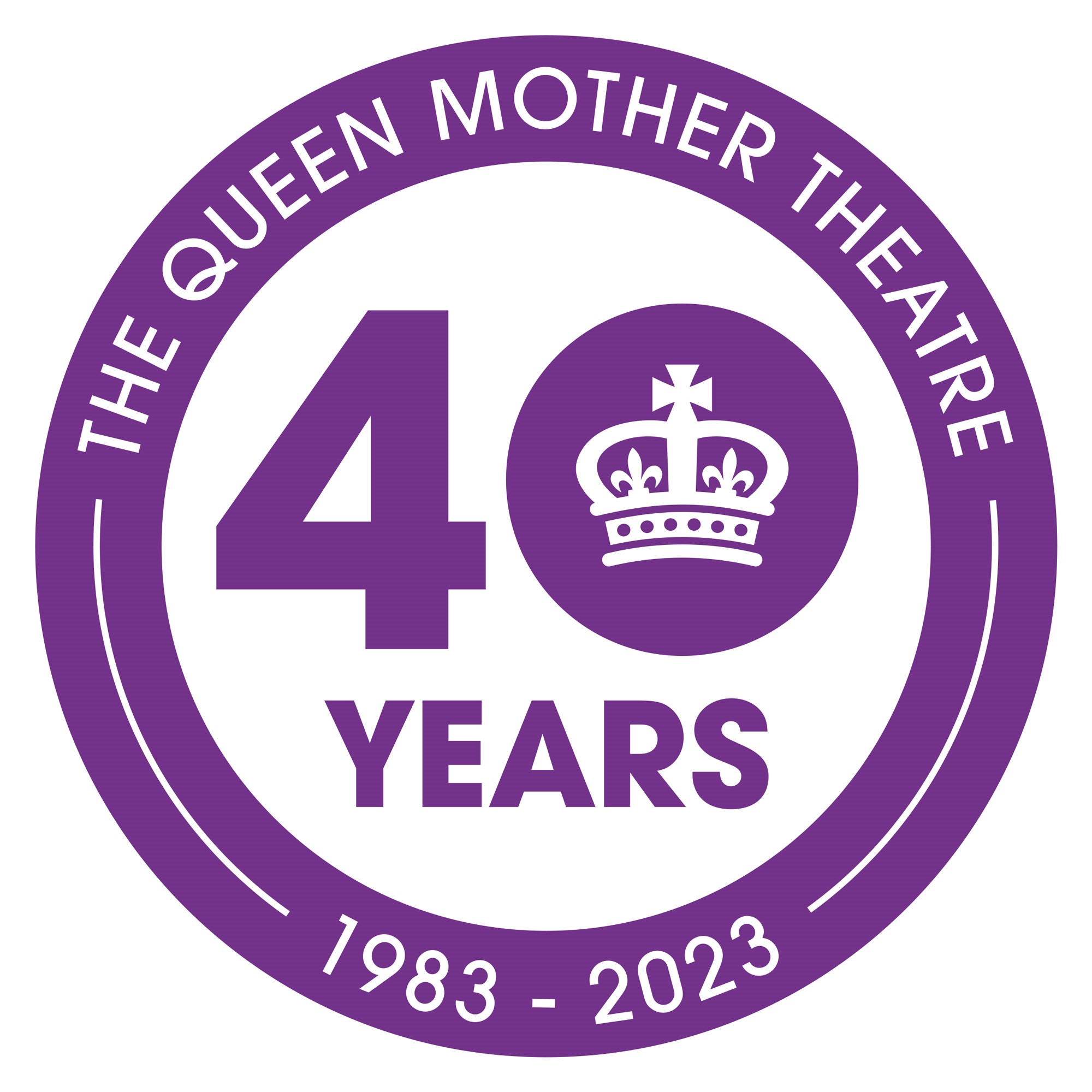